Buraco de Minhoca
Origem
Origem
Termo criado pelo físico John Archibald Wheeler
 
Ideia proposta 1921 pelo matemático Hermann Weyl (massa – campo eletromagnético)

Análogo ao bicho da maçã

1935, Albert Einstein e Nathan Rosen (relatividade geral)
Termo criado pelo físico John Archibald Wheeler
 
Ideia proposta 1921 pelo matemático Hermann Weyl (massa – campo eletromagnético)

Análogo ao bicho da maçã

1935, Albert Einstein e Nathan Rosen (relatividade geral)
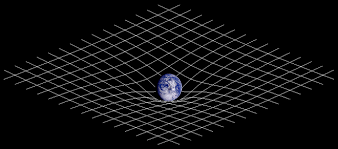 Tecido espaço-tempo plano (“esticado”)
Tecido espaço-tempo sendo curvado pela Terra.
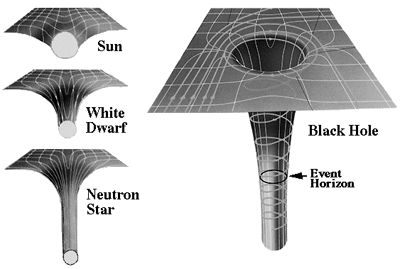 Como funciona?
0,000000000000000000000000000000001 CM

Túnel ligado a uma entrada e uma saída (apenas um caminho ?)

NÃO É VIAGEM NO TEMPO, seria um “atalho”

Pode ligar dois Universos paralelos (d-brana)
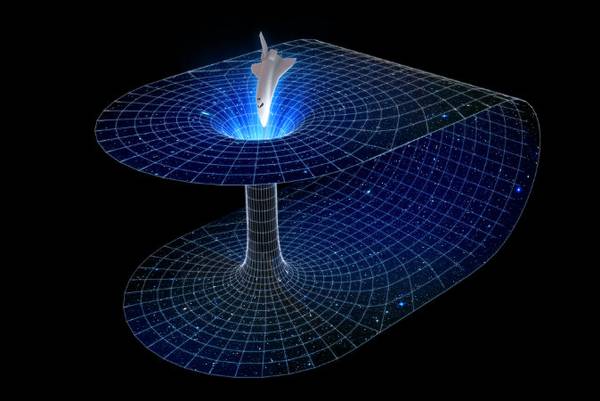 Buraco de minhoca
Instáveis

Efeito Casimir (?)

Matéria exótica (energia negativa e pressão negativa)

Big Bang – cordas cósmicas (teoria das cordas)

Ponte Einstein-Rosen
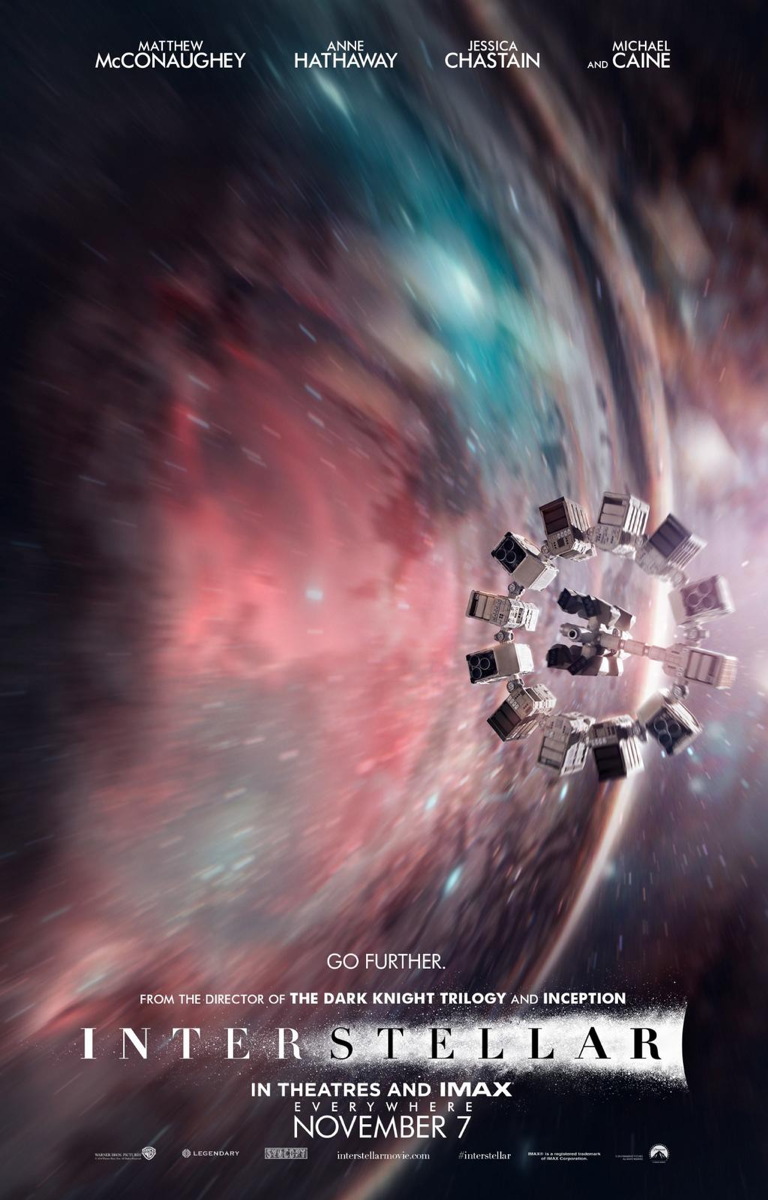 Na ficção
Interstellar; Contato
Power Rangers Time force, Buffy
Star Trek: Original series, Deep Space Nine
Fringe, Babylon 5, Doctor Who
Flash, Thor, The Avengers
Crysis 3, WoW; Portal.
Nave Endurance entrando num buraco de minhoca – Crédito da imagem por Paramount Pictures
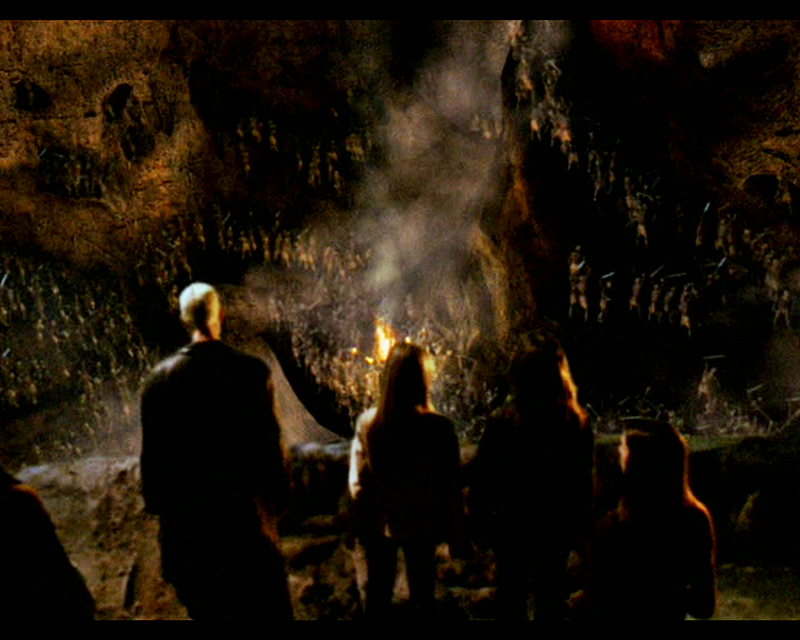 Hellmouth – Buffy the Vampire Slayer
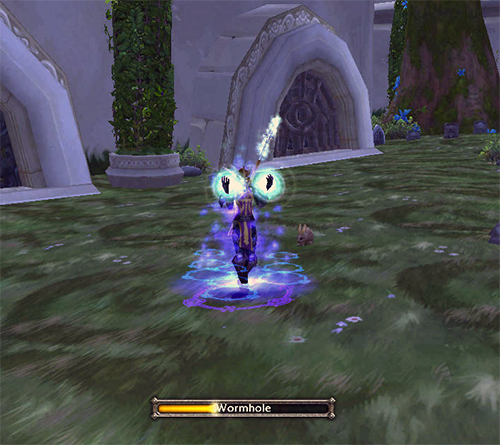 Crysis 3
WoW – Wormhole generator: Northrend
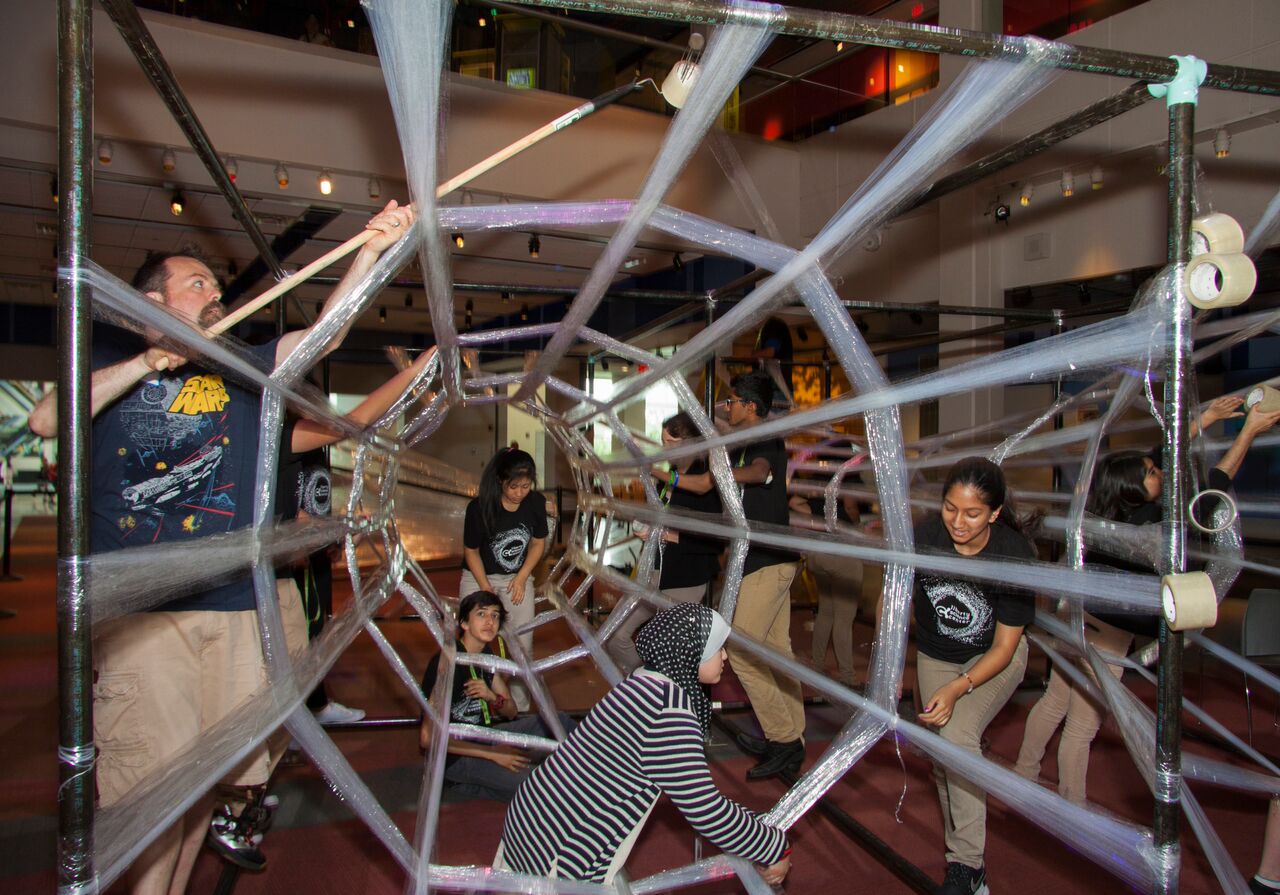 Crédito: Liberty Science Center
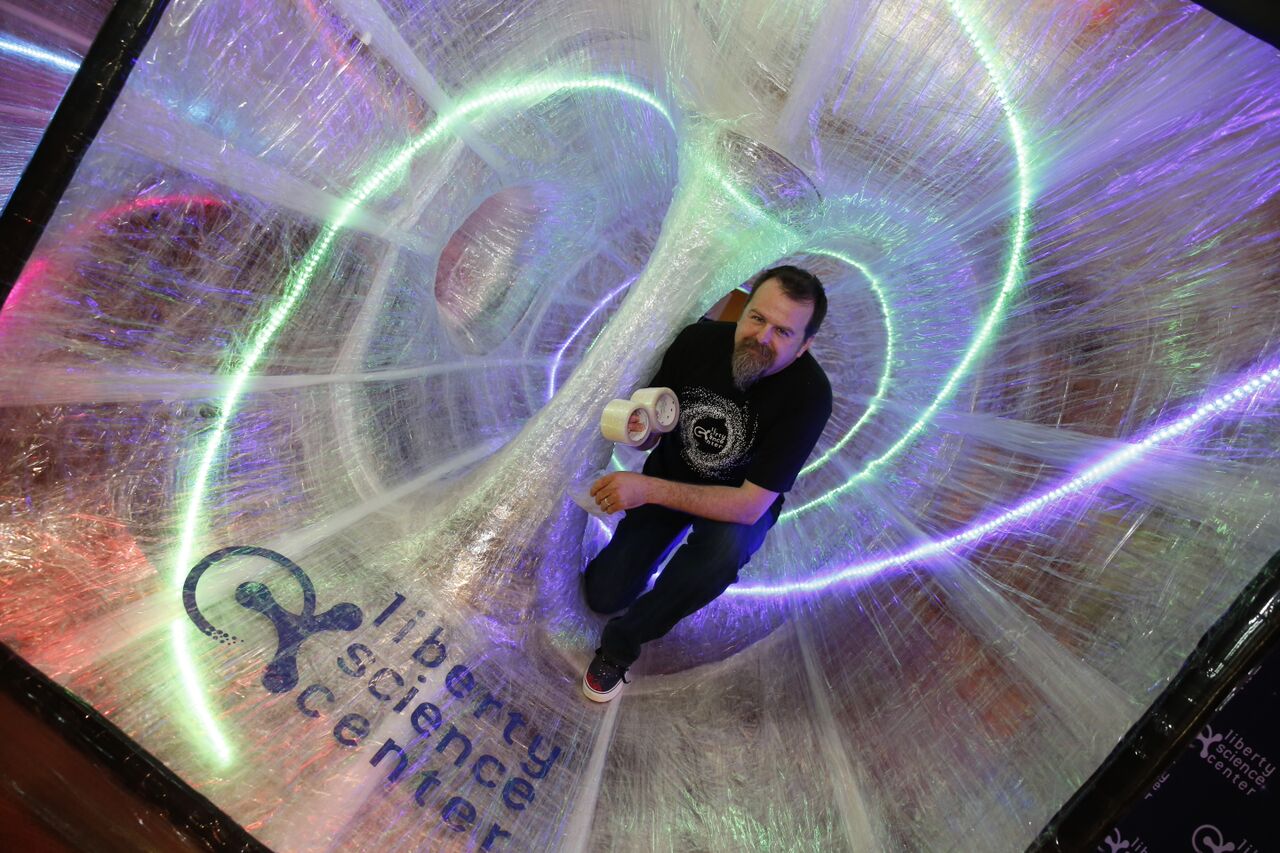 Crédito: Liberty Science Center
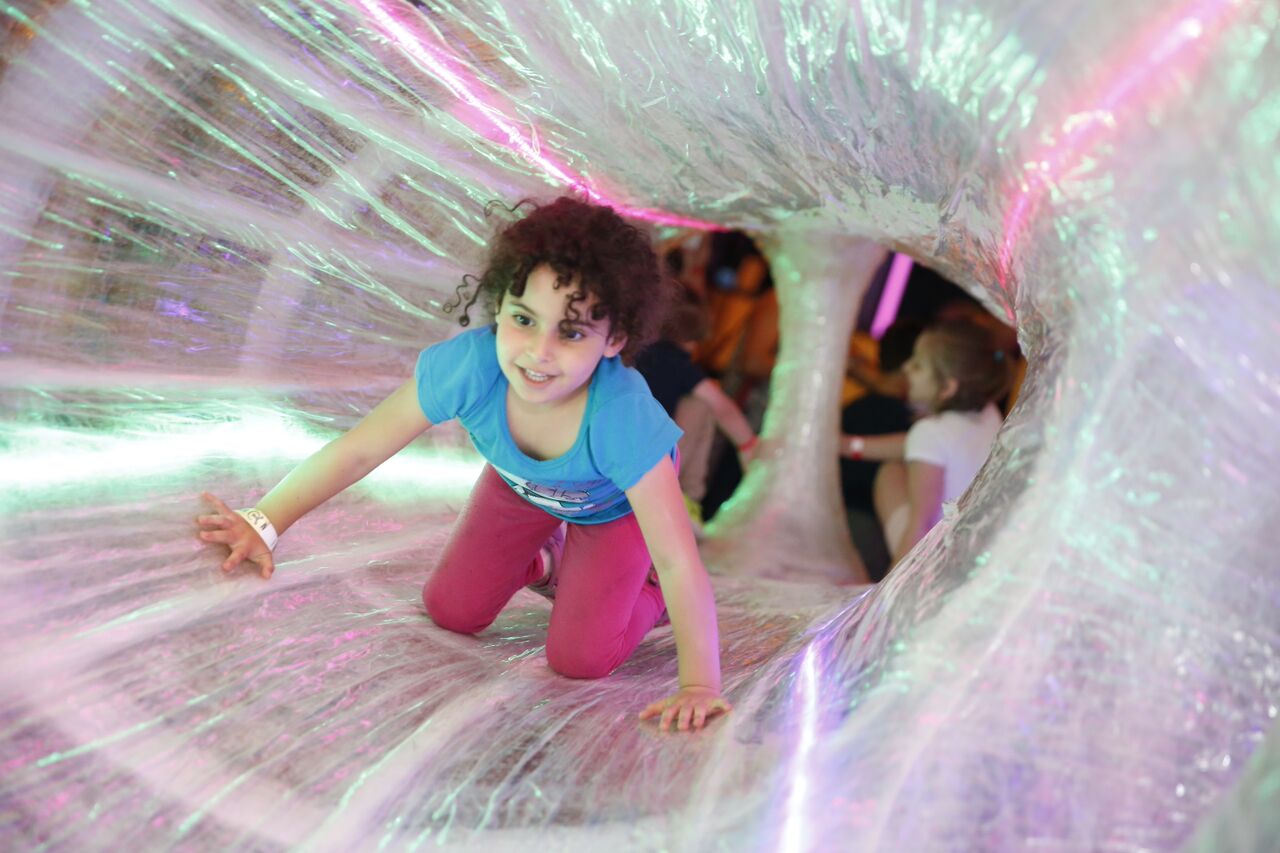 Crédito: Liberty Science Center
??
Priscila da Silva Mendes
Email: priscila.silva.mendes@usp.br

SUGESTÕES PARA PRÓXIMAS SAs NA CAIXA DE SUGESTÕES NA ENTRADA!!!